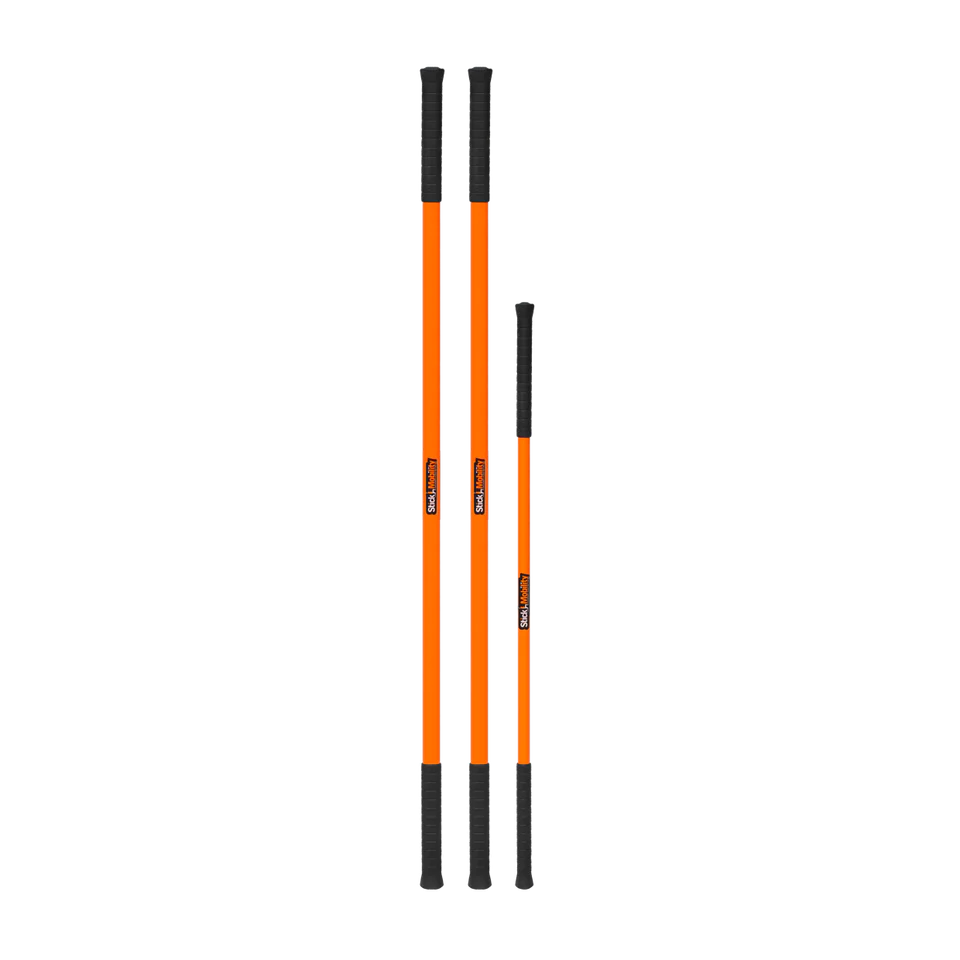 Stick Mobility
Stretching Basics
About Stick Mobility…
Stick Mobility is a training system that improves your flexibility, strength, and coordination.
The system combines joint mobilization, strength training, and active stretching to increase athletic performance, reduce risk of injury, and accelerate recovery.
The exercises use our custom-designed Training Sticks as tools to improve range of motion, muscle activation, coordination, and body awareness to build a strong foundation for better movement.
Our system is based on the scientific principles of leverage, stability, feedback, irradiation, isometrics, and coordination.
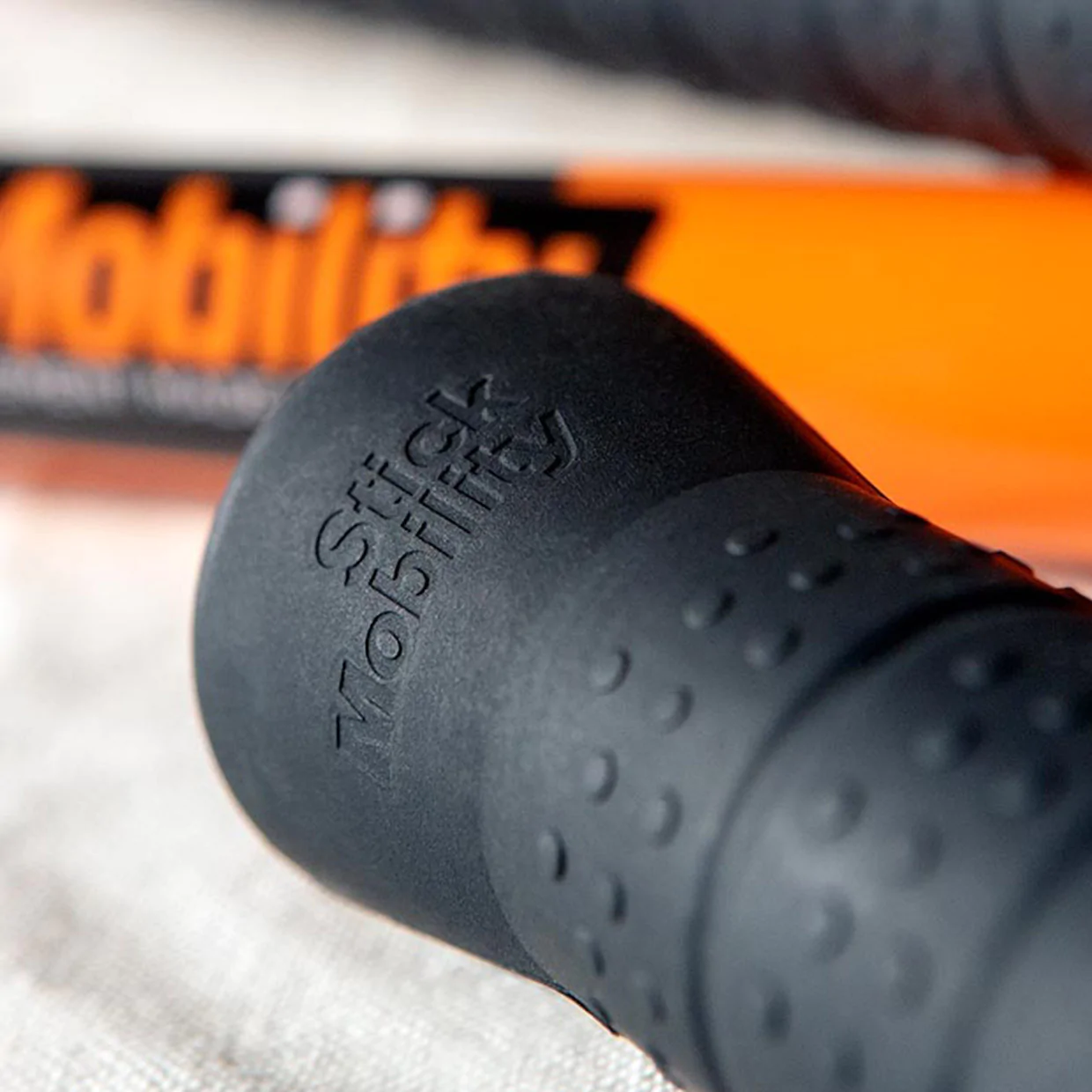 Benefits…
With frequent practice, we have seen users improve their:
Functional range of motionJoint stabilityBalancePostureFull-body strengthCoordinationTissue qualityAthletic performanceBody alignmentMuscle activationMotor controlBody awarenessProtection from injuryRecovery from injuryRecovery from exercise faster
Easy Stretches…
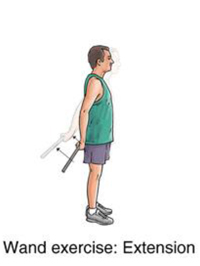 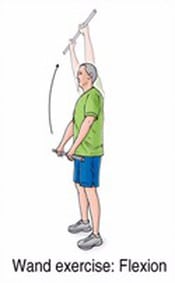 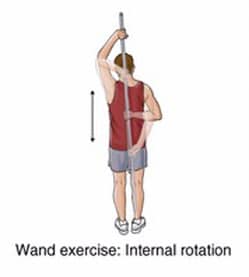 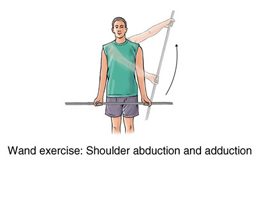 Safety Precautions
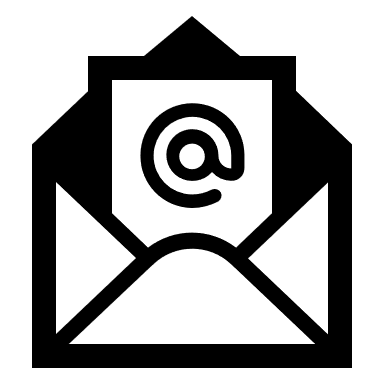 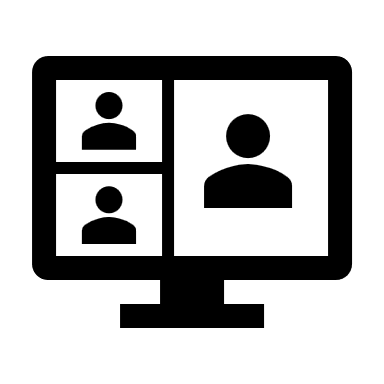 QUESTIONS…
Ask Dr. Nick via Email or Teams.